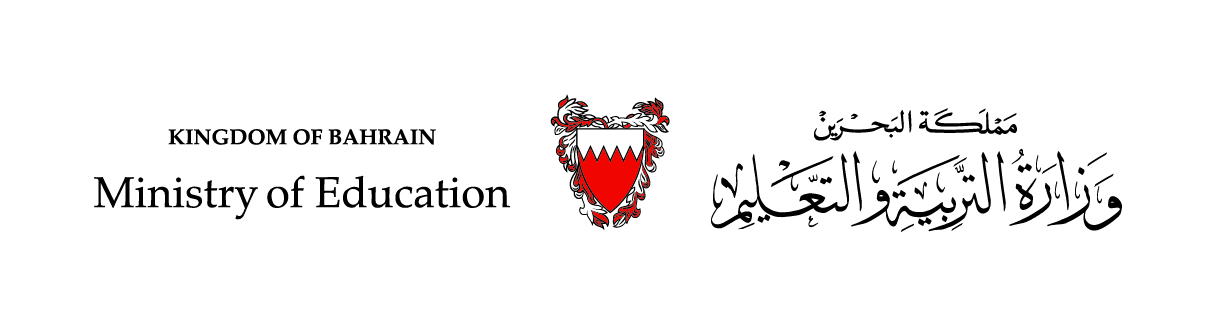 درس في مادّة اللّغة العربيّةالقراءة  - الفصل الدراسي الأوّل
النَّخيلُ
الصّفّ الرابع الابتدائيّ
أَكْتَشِفُ
قصيدة النّخيل– اللّغة العربيَة – الرابع الابتدائي
أَهْدَافُ الدَّرْسِ:
1- تَحْدِيدُ أَهَمِّ الأَفْكَارِ الوَارِدَةِ في القَصيدَةِ.
2- تحليلُ أبيَاتِ القصيدة تحليلًا دقيقًا.
3- إبْداءُ الرَّأي في أسلوبِ الشّاعِرِ بصياغةٍ وتعليلٍ سليمين.
أَكْتَشِفُ
قصيدة النّخيل – اللّغة العربيَة – الرابع الابتدائي
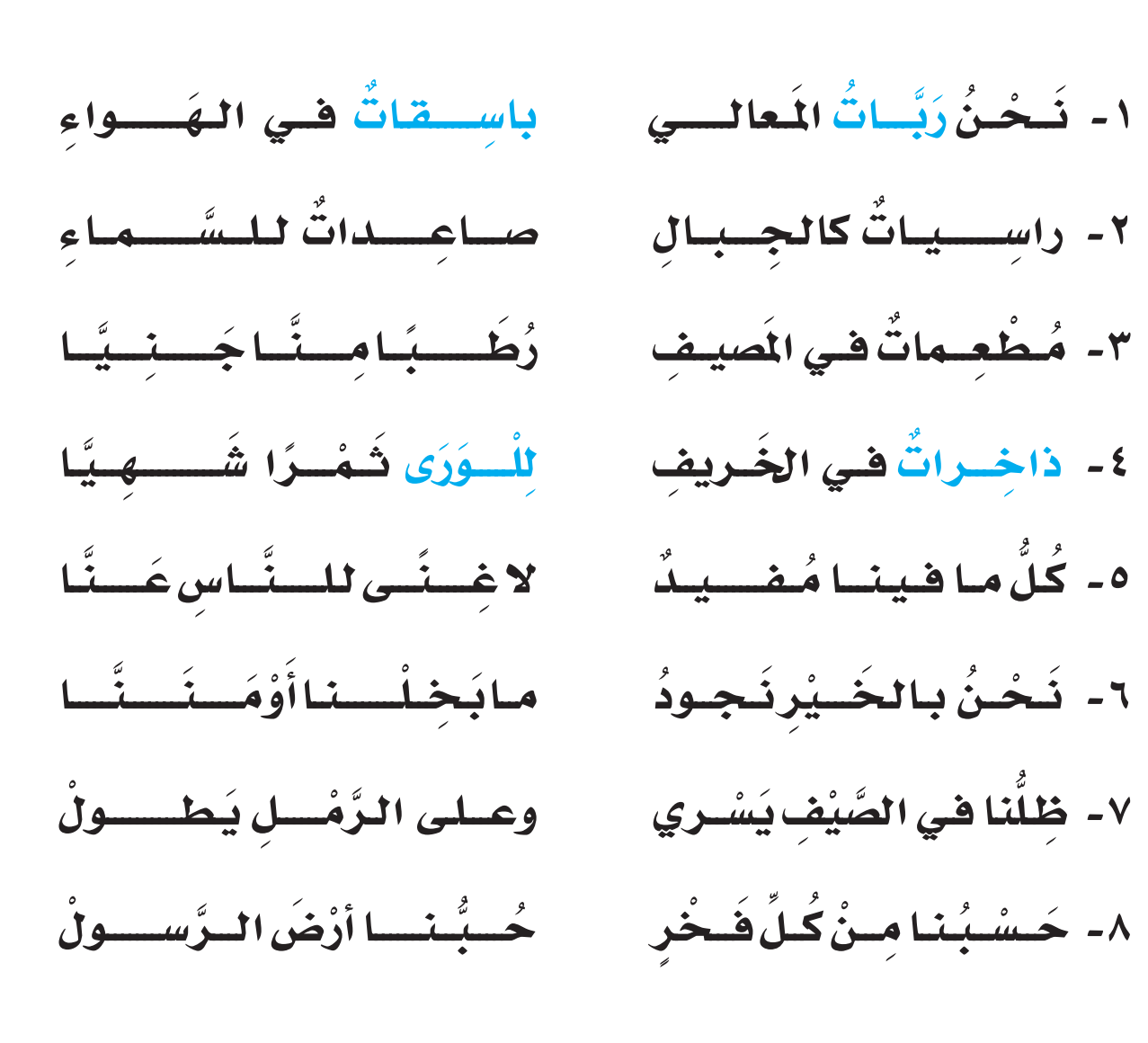 أقْرَأُ القَصِيدَةَ بِتمعُّن
كتاب القراءة للصّف الرابع الابتدائي، ص 61
أَكْتَشِفُ
قصيدة النّخيل – اللّغة العربيَة – الرابع الابتدائي
أقْرَأُ شَرْحَ الأبْياتِ بِتمعُّن، ثُمّ أُجِيبُ عمّا يَلِيهِ مِنْ أسْئلَةٍ:
الفِكْرَةُ العَامَّةُ: 
الصَّفاتُ والفوائِدُ الطَّيبةُ لِشجرِ النَّخيلِ.
أَكْتَشِفُ
قصيدة النّخيل – اللّغة العربيَة – الرابع الابتدائي
ثابتاتٌ
معاني الـمُفْرَدَاتِ
لذيذًا
لا بدّ منه
نُذَكِّر بالعطاءِ والإحسانِ
ينتشرُ / يمتدُ
يكفينا
أَكْتَشِفُ
قصيدة النّخيل – اللّغة العربيَة – الرابع الابتدائي
(1)
(2)
(3)
أَكْتَشِفُ
قصيدة النّخيل – اللّغة العربيَة – الرابع الابتدائي
(4)
(5)
أَكْتَشِفُ
قصيدة النّخيل – اللّغة العربيَة – الرابع الابتدائي
(6)
(7)
(8)
أَفْهَمُ
قصيدة النّخيل – اللّغة العربيَة – الرابع الابتدائي
أُجِيبُ عن الأسئلة الآتية في ضوءِ فهمِ النصِّ السّابقِ:
1. أذْكُرُ معْنَى كُلٍّ مِمَّا يَلي، ثُمّ أضعُ الكلمةَ في جملةٍ توضِّحُ معناها:
يمتدُ/ ينتشرُ
يَسْري الضوءُ في الفضاءِ.
لذيذًا/ شهيًا
يأكلُ الصالحون ثمرًا جنيًا من أشجارِ الجنةِ
يكفينا
حَسْبنا الله يكفينا الشرور.
2. أكتبُ المطلوبَ في الجدولِ الآتي:
هاويات/ منخفضات
مطعمة
ثمار
أَفْهَمُ
قصيدة النّخيل – اللّغة العربيَة – الرابع الابتدائي
3.ذَكرَت النَّخْلَةُ صَفَّاتٍ كَثِيرَة تَتَمَيَّزُ بِهَا، بَعْضُهَا صفات خَارِجِيَّة لِشَكَّلَهَا، وَبَعْضُهَا صفات لِطَبعِهَا،     أكْتُبُ اِثْنَتين مِنَ الصّفاتِ الْخَارِجِيَّةِ، اِثْنَتين مِنَ  الصّفاتِ  الدَّاخِلِيَّةِ:




4-فِي أَيِّ فَصْل تُثْمِرُ النَّخْلَةُ ؟ وَكَيْفَ يستفاد مِنَ الثَّمَرِ فِي بَقِيَّةِ الْفُصُولِ؟
..
...............................................................................................................................................................................................................
كريمةٌ ومعطاءة
عَالِياتٌ/ مُرتفِعاتٌ
تثمر الرطب في الصيف
تعطي ثمرَها دون مَنٍّ
تُثْمِرُ فِي فَصْلِ الصَّيْفِ الرّطب، يُمْكِنُ  تخْزِين الرّطب بِوَسَائِلَ عَدِيدَةٍ.
أُحلّل
قصيدة النّخيل – اللّغة العربيَة – الرابع الابتدائي
أحددُ الفكرةَ العامةَ لأبياتِ القصيدةِ : 


2. (راسِياتٌ كالجِبالِ) 
أوضّحُ التشبيه في العبارةِ السابقةِ، ثُمّ أعللُ وجه الشّبَهِ؟
صفاتُ النّخلةِ وفوائدُهَا الغذائيّة والطّبّيّةُ.
شبّهَ النَّخِيل  بالْجَبَلِ الْقوِّيِّ الثَّابِتِ فِي مَكَانِه، وذلك ليبين قوّةَ النخلةِ وشدّتَها.
[Speaker Notes: توظيف الرؤوس المرقمة]
أُحلّل
قصيدة النّخيل – اللّغة العربيَة – الرابع الابتدائي
3. أَنْثُرُ البيتَين الثالث والرابع مِنَ القَصيدَةِ بأسْلُوبي الخاصِّ.




4. أكّدت النخيلُ في البيتِ الخامسِ أن كُلّ ما فيها مفيد .أوضّحُ ذلك .
تعدُّدُ النَّخِيلِ مَكَارِمَهَا وَأَفْضَالَهَا الطَّيِّبَةَ،فَهِي فِي فَصْلِ الصَّيْفِ يَبْدَأُ ثَمَرُهَا( الرّطب) فِي النُّضُوجِ لِتُقَدِّمَ أفْضَل وَأَطيَب الثَّمَرِ،
أما فِي فَصْلِ الْخَرِيفِ فَيَسْتَطِيعُ الْإِنْسَانُ تَخْزِينَ ثَمَرِ الرَّطْبِ لِبَقِيَّةِ فُصُولِ السَّنَةِ الْأُخْرَى حَتَّى يَسْتَفِيدَ مِنْهُ
 لِلْأَكْلِ، وَيَتِمُّ إدْخَارُهُ وتخِزِينُهُ بِطُرُقٍ وَوَسَائِلَ كَثِيرَةٍ بِجُعَلِهِ ثَمَرًا، أَوْ تثليجه.
جَمِيعُ مُكَوِّنَات النَّخْلَة مُفِيدٌ وَيَسْتَطِيعُ الْإِنْسَانُ اِسْتِغْلَاَلَهَا، فَهِي تَوَفُّرُ الطَّعَام مِنَ الرَّطْبِ، وَنَسْتَطِيعُ           اِسْتِخْدَام سَعَفَهَا وَأَوْرَاقَهَا، وَخَشَبَهَا، وَغُصُونَهَا لِصِنَاعَةِ الْكَثِيرِ مِنَ الْأَشْيَاءِ الْمُفِيدَةِ، لِذَلِكَ لَا يَسْتَطِيع 
الْإِنْسَانُ الاستغناء عَنِ النَّخْلَةِ فَهِي شَيْءُ أَسَاسِيّ.
[Speaker Notes: توظيف الرؤوس المرقمة]
قصيدة النّخيل – اللّغة العربيَة – الرابع الابتدائي
نشاط ختامي
حسبنا من كل فخر        حبنا أرض الرسول 
حسبنا من كل فخر        حبنا كل الكون 
1. اختارُ التعبيرَ الأجملَ، ثُمّ أُعللُ سبب اختياري.
الْخِيَارُ الْأَوَّلُ، لِأَنَّ الشَّاعِرَ رَبْط النَّخْلَة بِالْجَانِبِ الدِّينِيِّ فَهِي حَبيبَةُ أرْض الرَّسُولِ( الْمَدِينَةَ الْمُنَوَّرَةَ)  وَهَذَا يَجْعَلُ مِنْهَا مَحْبُوبَةً مِنَ الْجَمِيعِ، وَالسَّبَب الثاني أَنَّ لَيْسَ أُرَاضِي الْكَوْنِ مهيأة لِزِرَاعَةِ النَّخِيلِ، فَهِي مُرْتَبِطَةٌ بِالْبِلَادِ الْعَرَبِيَّةِ أَكْثَرَ.
قصيدة النّخيل – اللّغة العربيَة – الرابع الابتدائي
نشاط ختامي
2أَرَادَ أَخِيّ أَنْ يَزْرَعَ شَجَرَةَ تُفَّاح، بَيْنَمَا أَرَدْتُ أَنَا أَنْ أزْرَعَ بَدَلًا مِنْهَا شَجَرَةَ نَخِيل.أَكَتُبُ الْأَسْبَاب الَّتِي سَتُقْنِعهُ بِفِكْرَتِي.
أ. بِئَتُنَا وَطَقْسُنَا مُنَاسِبان أَكْثَر لِلنَّخِيلِ.
ب. اِسْتِغْلَاَل شَجَرَة النَّخِيلِ أَكْثَرَ مِنَ التُّفَّاحِ، فَإِذَا كَنَّا سَنَجْنِي تُفَّاحًا فَقَطْ مِنْ شَجَرَةِ التُّفَّاحِ، فَشَجَرَة 
النَّخِيلِ نَسْتَفِيدُ مِنْ أَوْرَاقِهَا وَثَمَرِهَا وَغُصُونِهَا فِي صِنَاعَةِ الْكَثِيرِ مِنَ الْأَدَوَاتِ.
ج.  شَجَرَةُ التُّفَّاحِ تحتاجُ كميّةَ مياهٍ أكبرَ.
قصيدة النّخيل – اللّغة العربيَة – الرابع الابتدائي
انتهى الدّرسُ